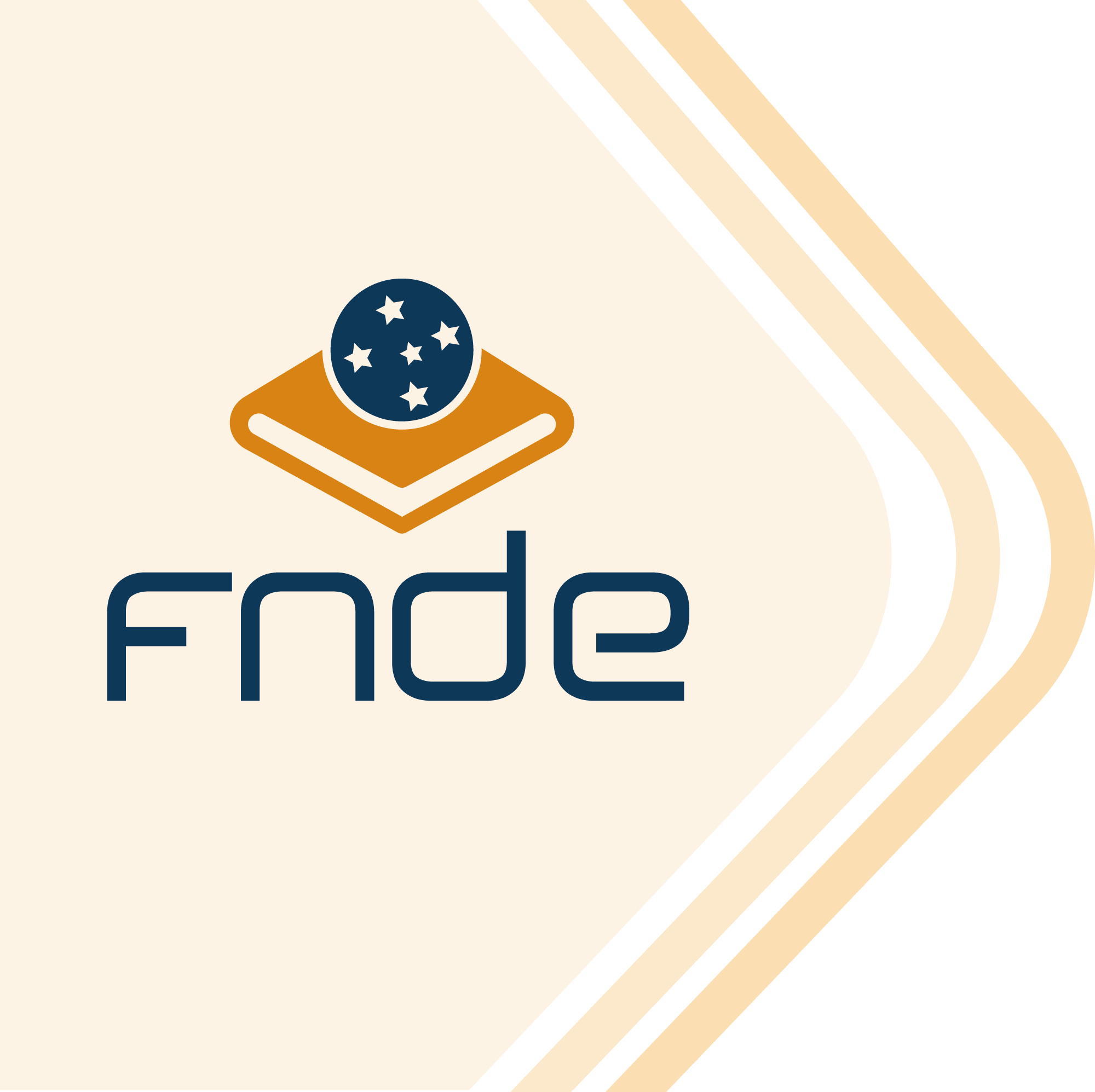 João da Silva
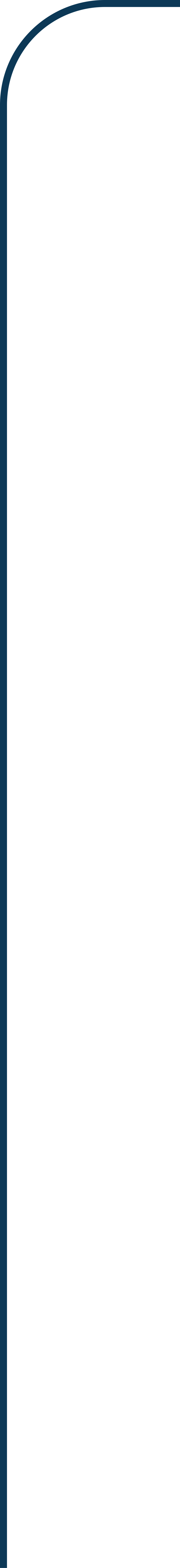 Assessor Especial
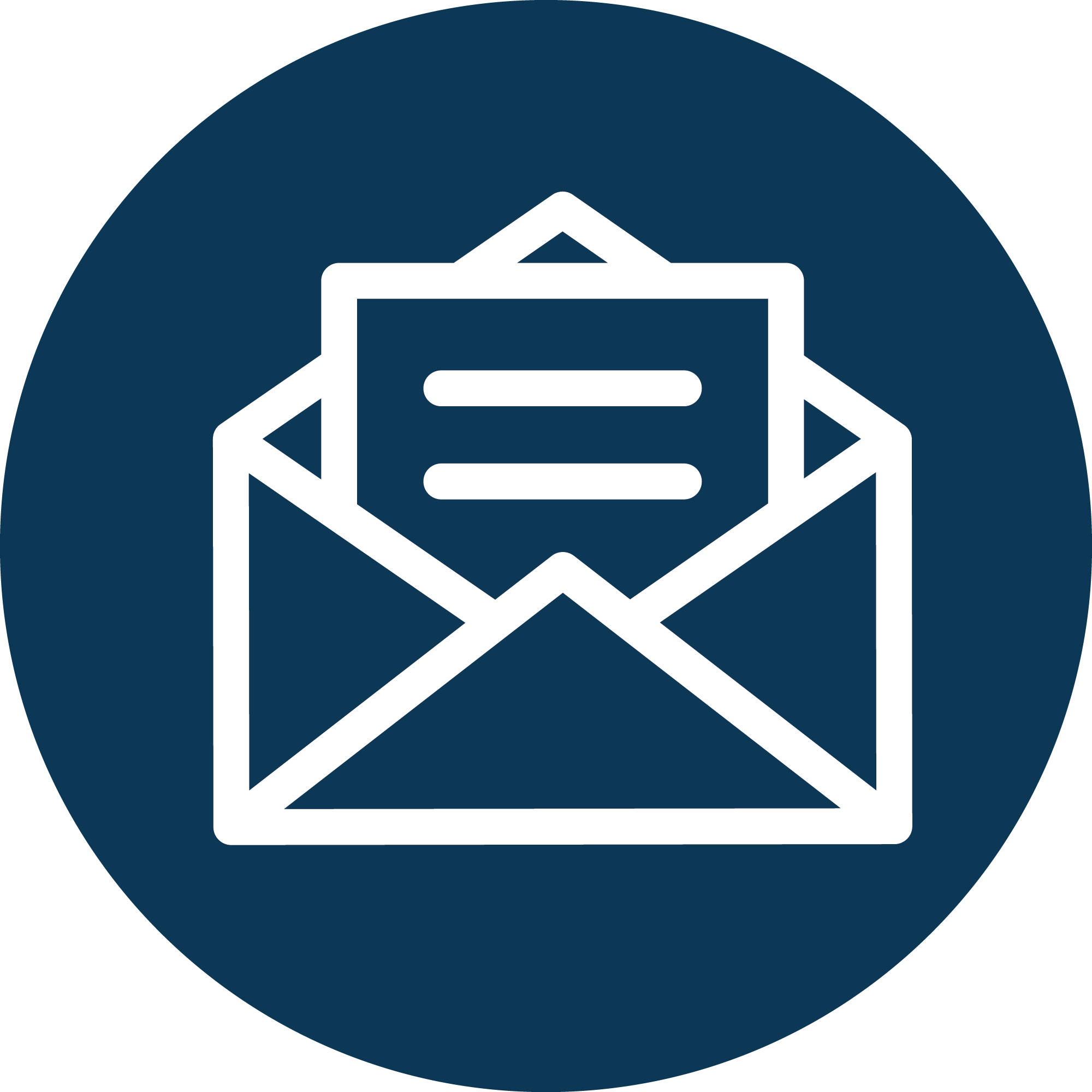 joao.silva@fnde.gov.br
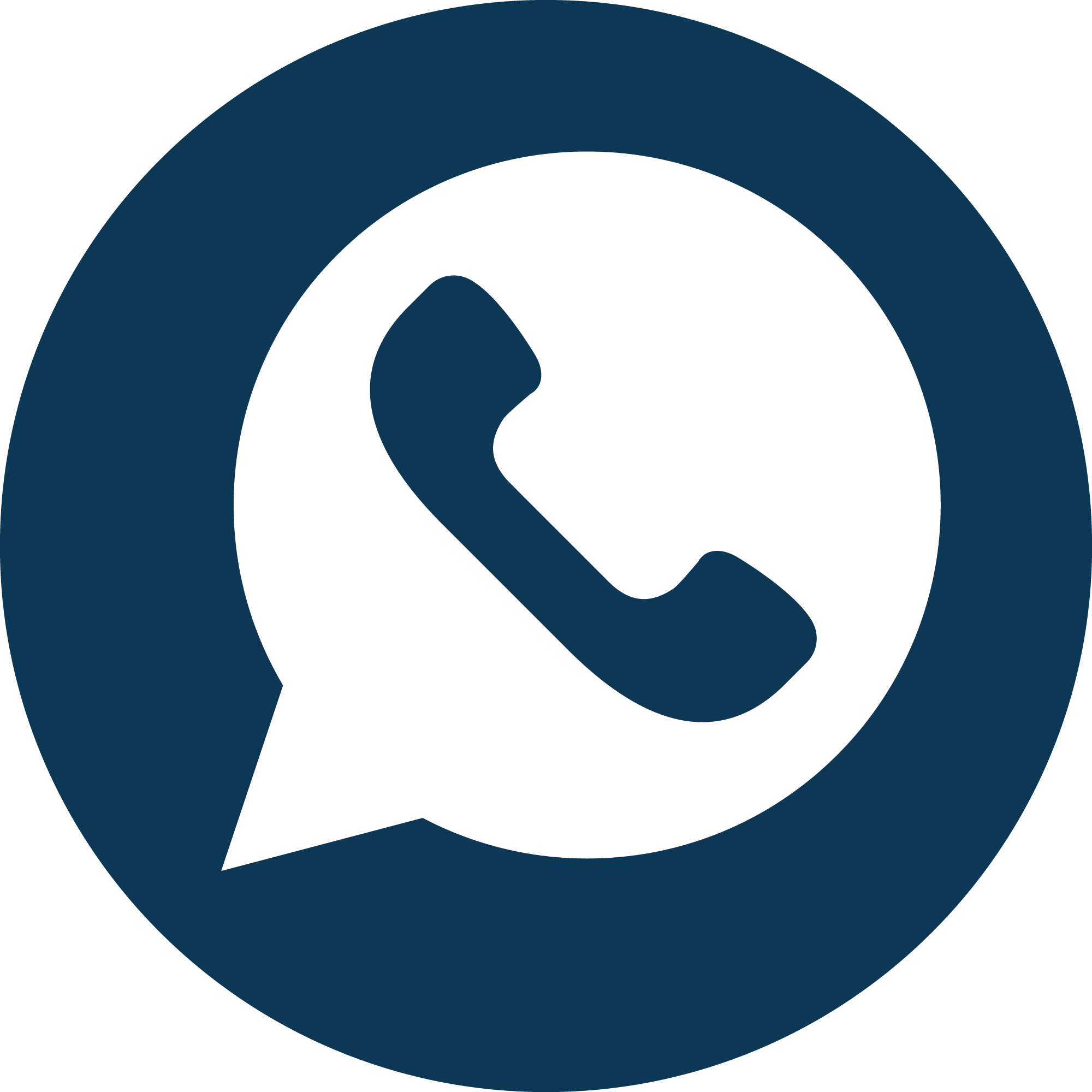 61 99999 9999
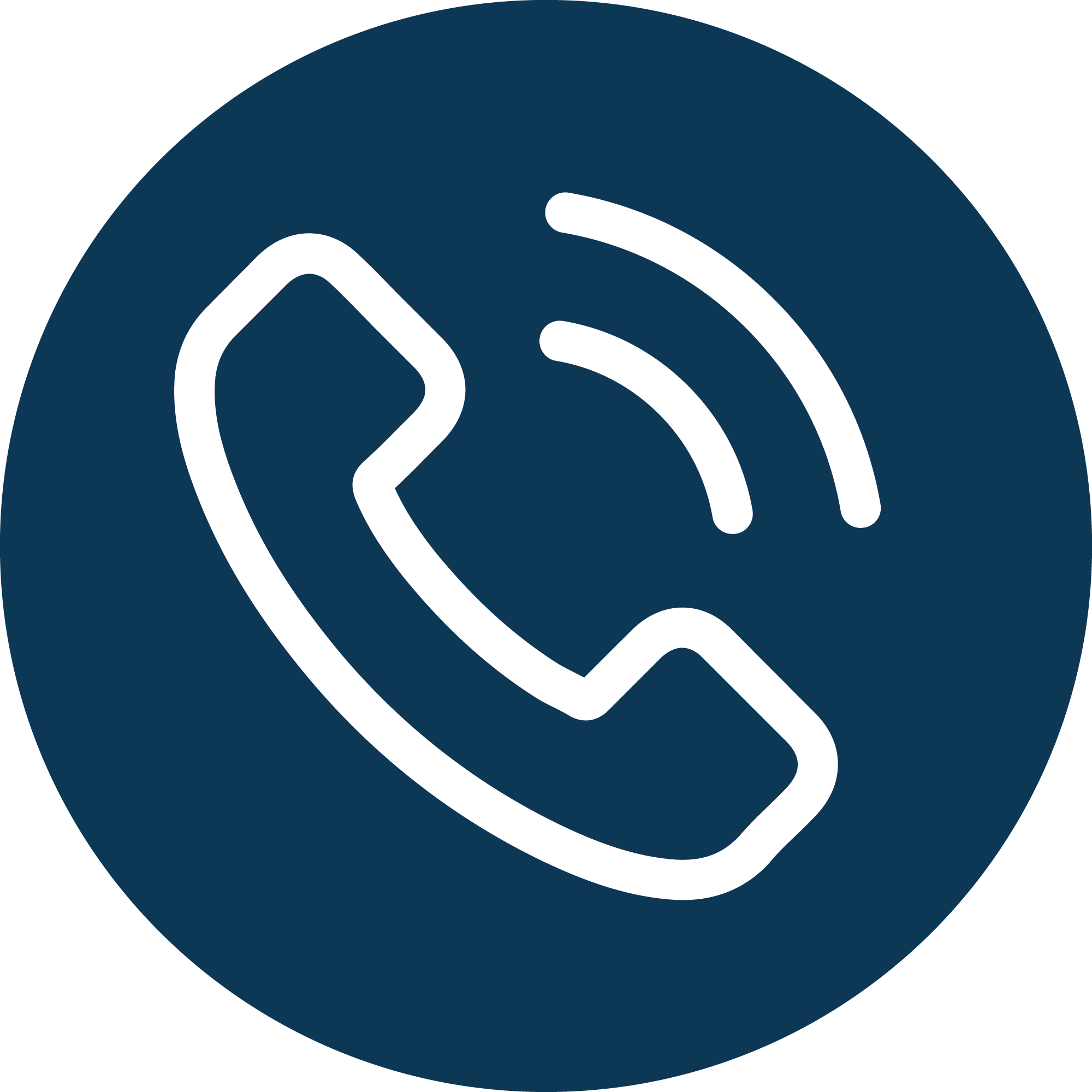 61 2022 5200
Setor Bancário Sul, Quadra 2, Bloco F, Edifício Sede FNDE
Brasília/DF - CEP: 70070-929.
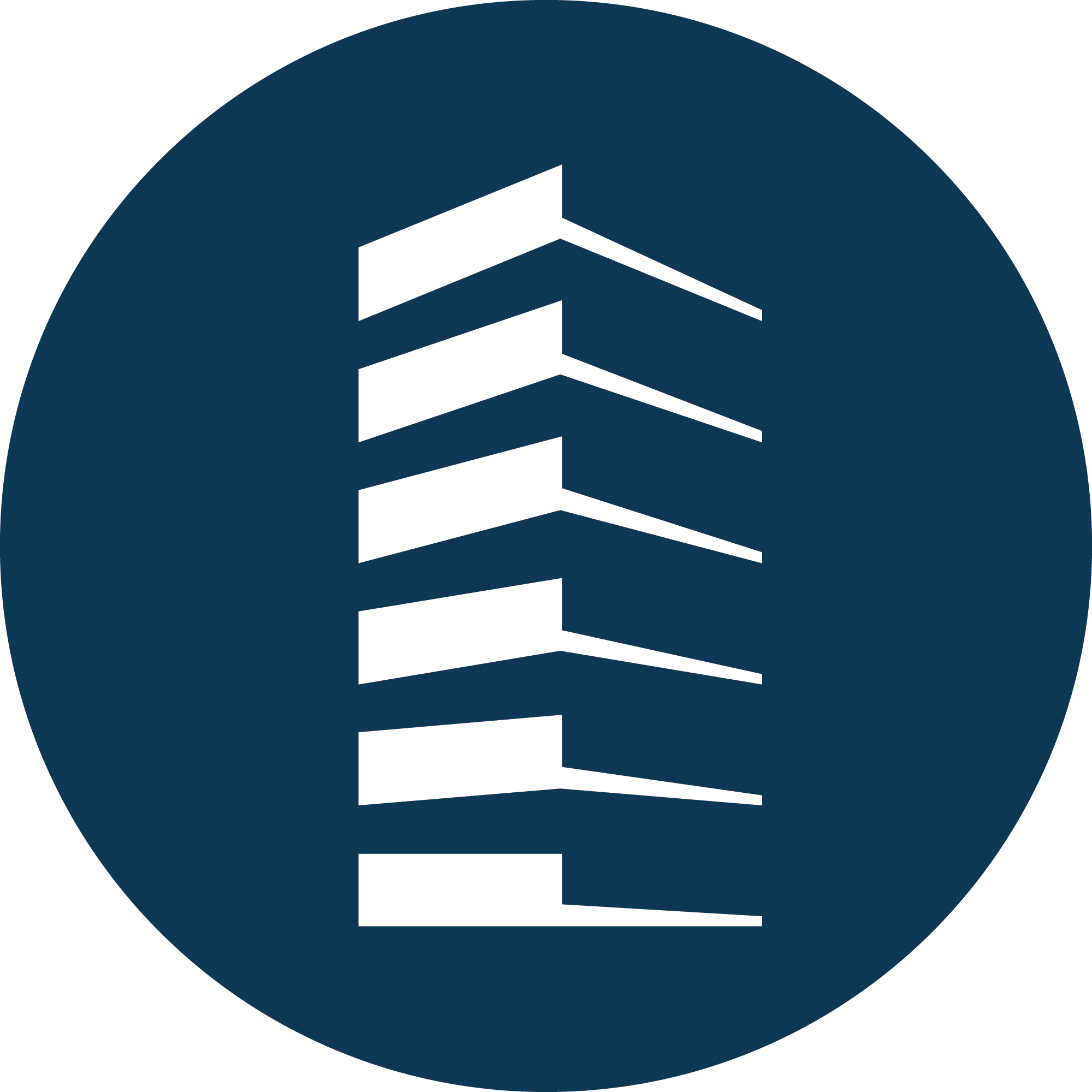